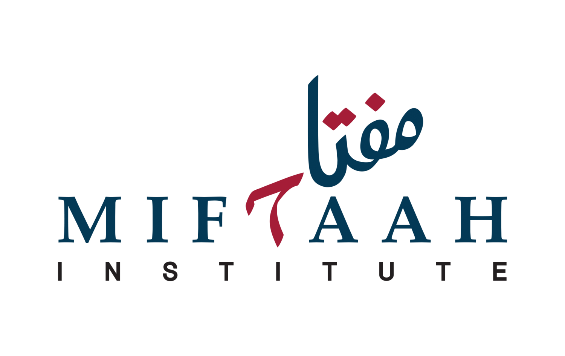 Hanafi Fiqh
Book Of Taharah
Week 4
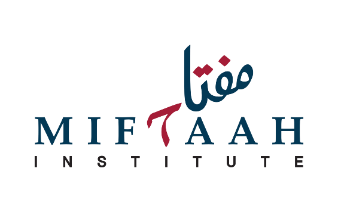 Dua for Studying
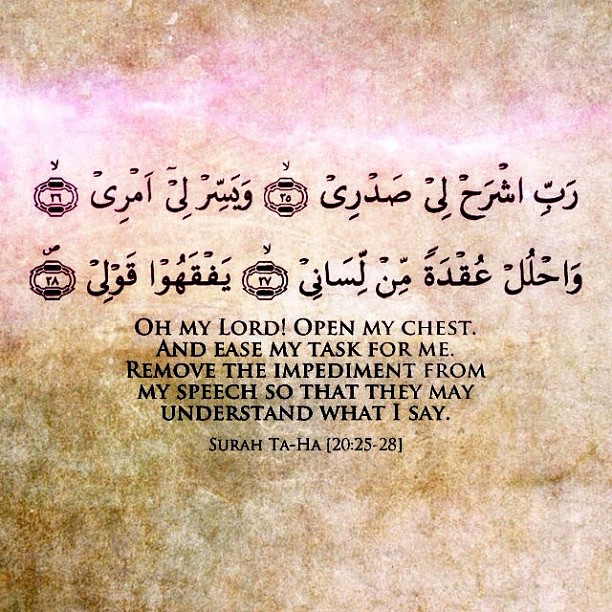 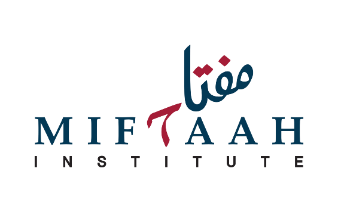 Intentions for Studying
I intend to study and teach, 
take and give a reminder, 
take and give benefit, 
take and give advantage, 
to encourage the holding fast to the book of Allah and the way of his Messenger, 
and calling to guidance and directing towards good, 
hoping for the support of Allah and His pleasure, closeness and reward, transcendent is He.
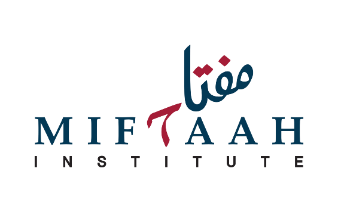 Objectives – Week 4
The Book Of Taharah
Etiquettes of Wudu
When is Wudu Necessary 
When is Wudu Encouraged?
What Breaks Ones Wudu?
What Does Not Breaks Ones Wudu?
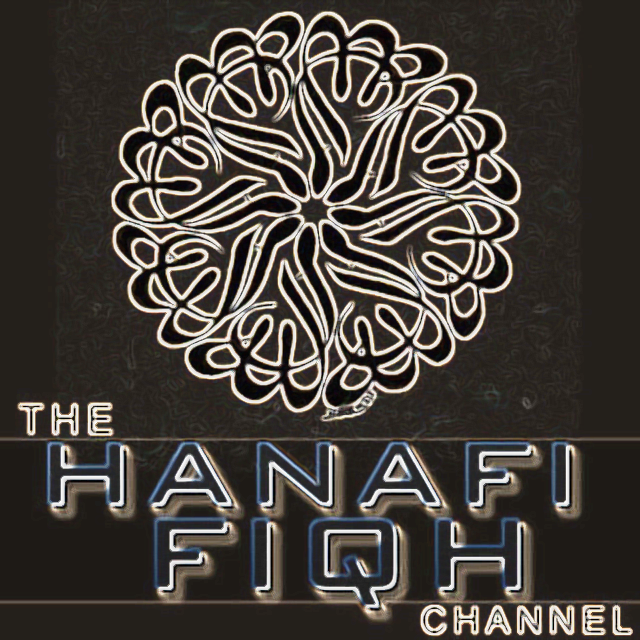 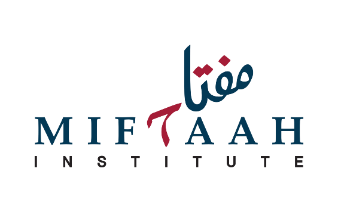 Etiquettes of Wudu
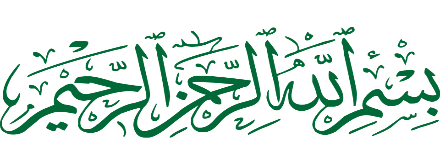 [Speaker Notes: Etiquette or Adab is the act performing of which carries reward and missing it carries no censure.]
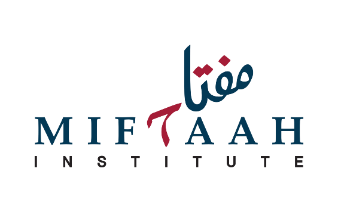 Etiquettes of WuduDua After Wudu
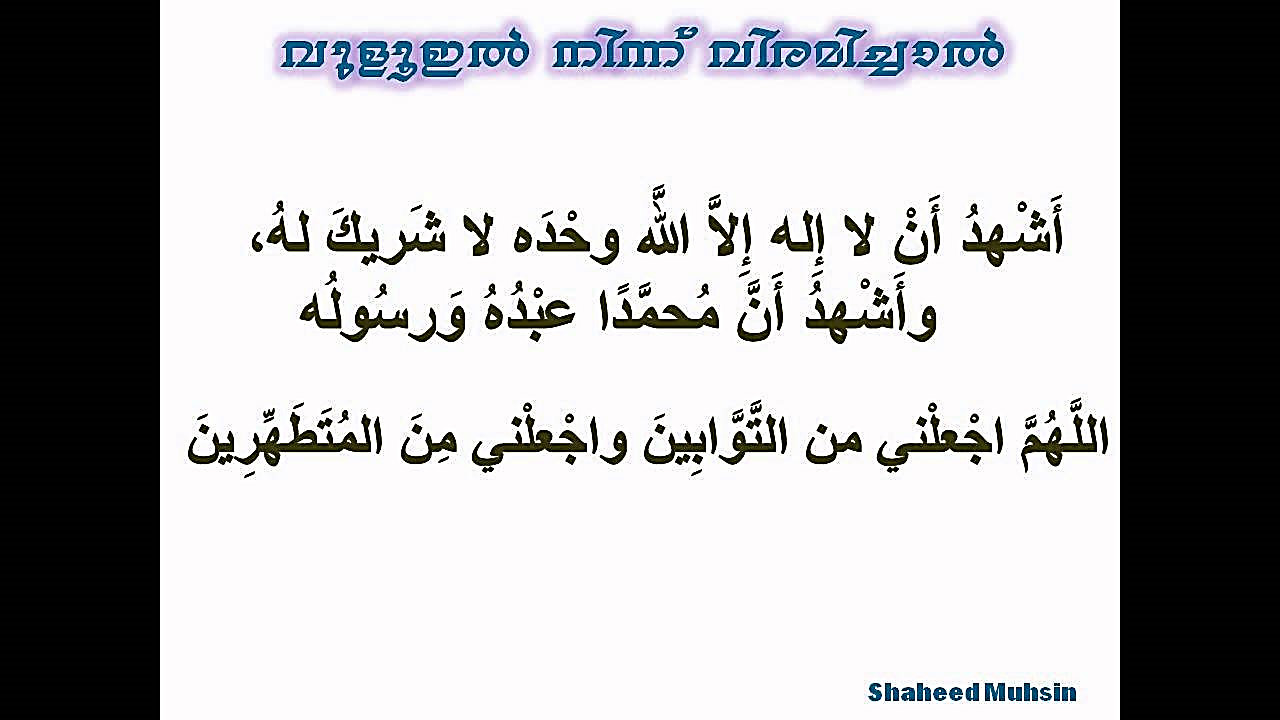 I bear witness that there is no god except Allah and He has no partners
And I bear witness that Muhammad is His slave and messenger
O Allah, Make me of those who always repent & of those who are purified
[Speaker Notes: Etiquette or Adab is the act performing of which carries reward and missing it carries no censure.]
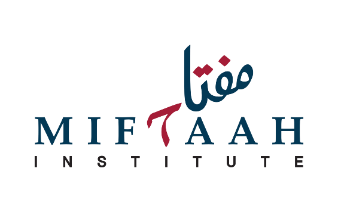 When is Wudu Necessary?
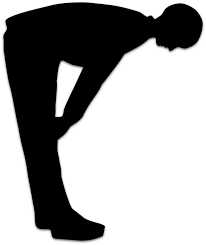 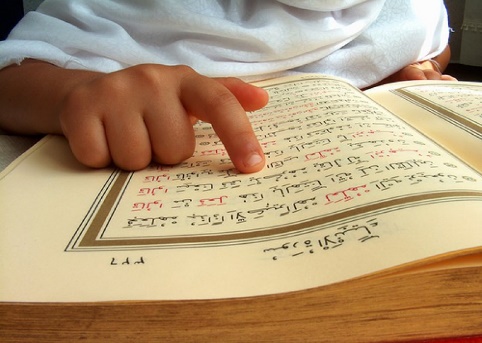 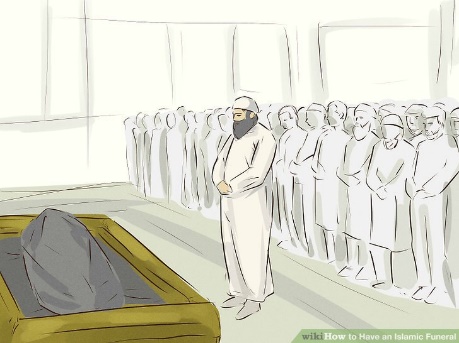 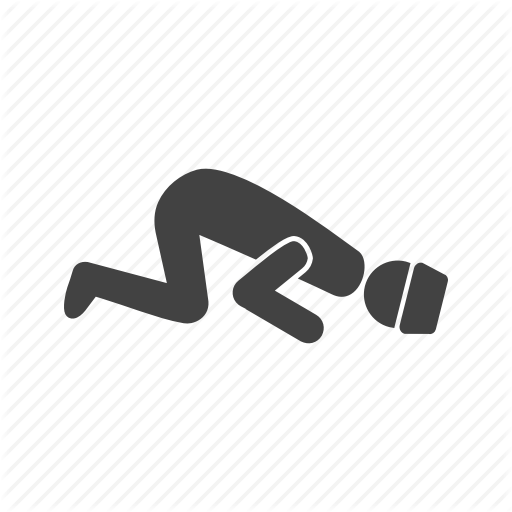 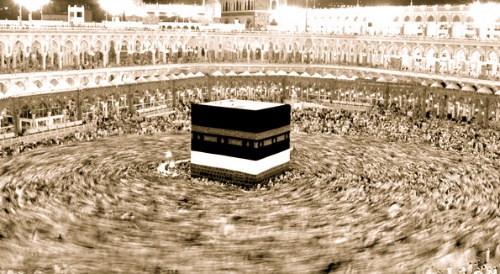 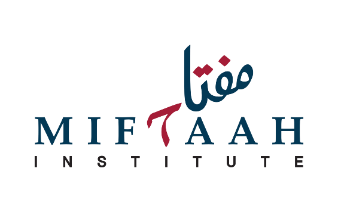 When is Wudu Encouraged?
Wudu over wudu
Getting up from sleep
Laughter outside Saläh
After sinning
When angry
Reciting Qurän verbally
Studying Islamic Science
At time of every Saläh
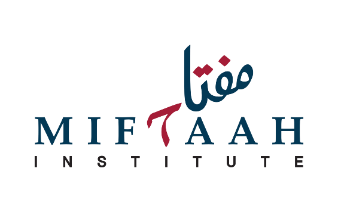 What Breaks Ones Wudhu?
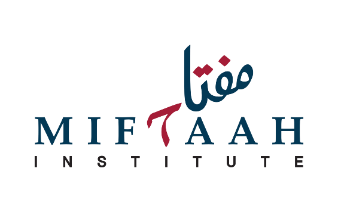 What Breaks Ones Wudhu?
[Speaker Notes: (1)
 If a child laughs loudly in a Saläh, his Ablution will not be invalidated. 
 The Ablution of a sleeping person is also not invalidated due to loud laugh. 
 Similarly, if the person laughs loud in Funeral Saläh or Qurän Reciatation prostration, his Ablution remains valid.]
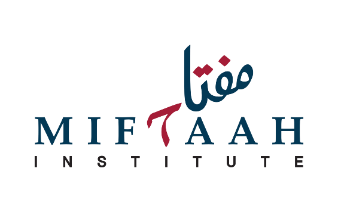 What Does Not Breaks Ones Wudhu?
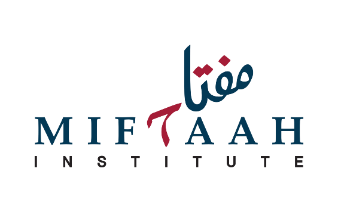 What Does Not Breaks Ones Wudhu?
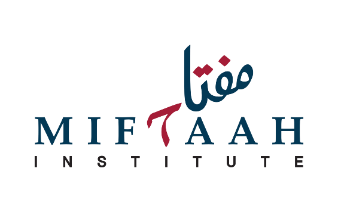 Week 5
The Process of Bathing (Fardh Ghusul)
When is Ghusul Fardh and when is it Sunnah
When is bathing encouraged
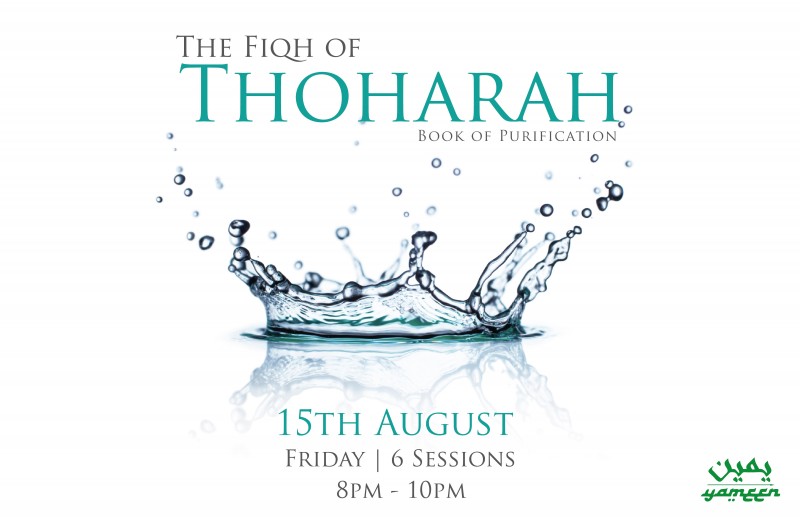